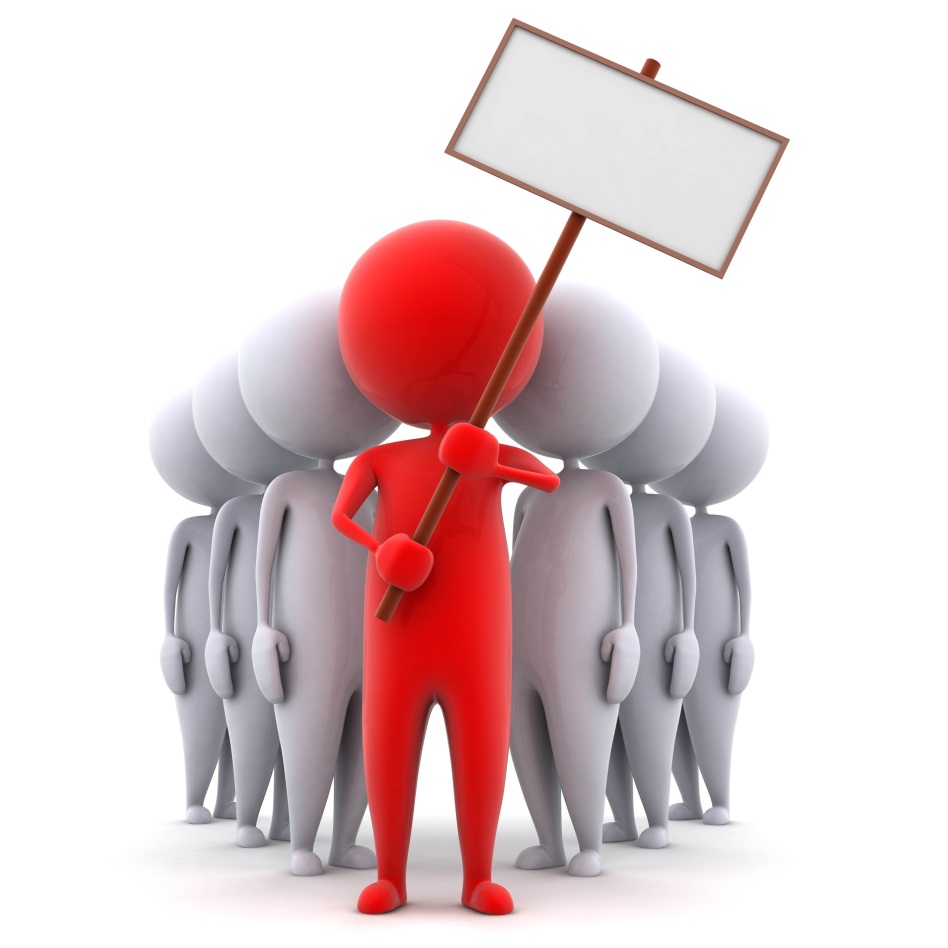 ИЩЕМ РАБОТУ!!!
Безработица
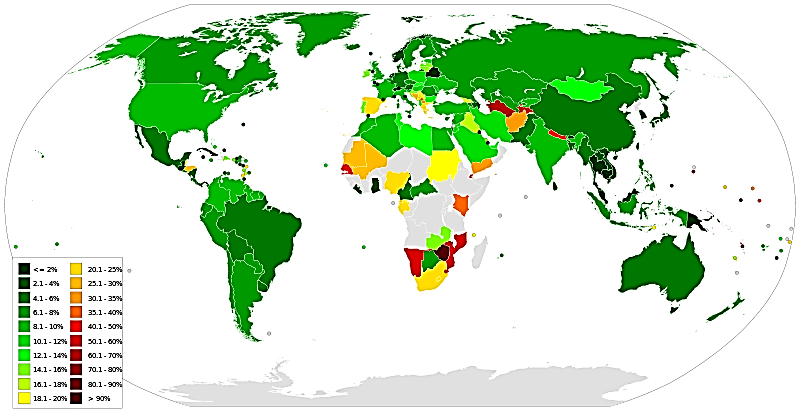 Россия
5,2%
Монако
0%
Науру
90%
Босния и Герцеговина
44,6%
20,1-25%
< 2%
Туркменистан
70%
Косово
45,3%
2,1-4%
25,1-30%
4,1-6%
30,1-35%
35,1-40%
6,1-8%
8,1-10%
40,1-50%
50,1-60%
10,1-12%
60,1-70%
12,1-14%
14,1-16%
70,1-80%
16,1-18%
80,1-90%
18,1-20%
> 90%
Уровень безработицы
Количество безработных
Уровень безработицы
100%
Экономически активное население
Экономически активное население – люди в возрасте от 15 до 72 лет, которые имеют или желают и могут иметь самостоятельный источник средств существования.
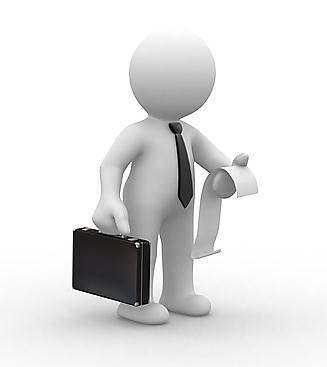 Трудоспособное население – мужчины от 16 до 59 лет, женщины от 16 до 54 лет.
Уровень безработицы
Экономически активное население
занятые
безработные
не имеют работы
ищут работу
готовы приступить к работе
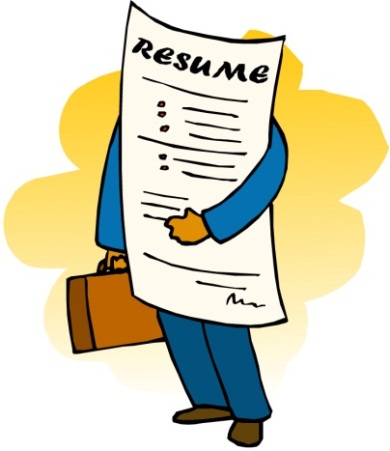 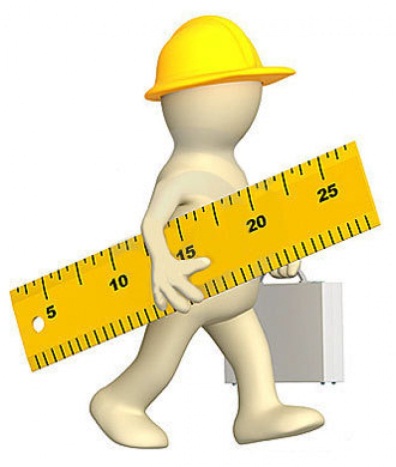 нетрудоспособные
студенты
пенсионеры
не желающие работать
Причины безработицы
подъём
спад
добровольная
вынужденная
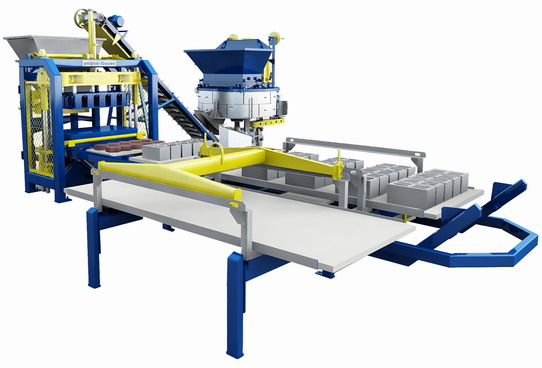 циклическая
сезонная
технологическая
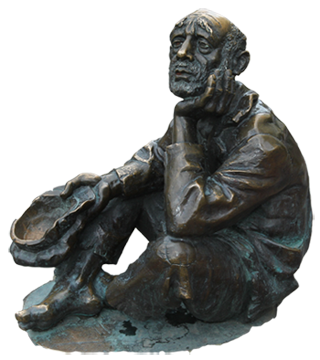 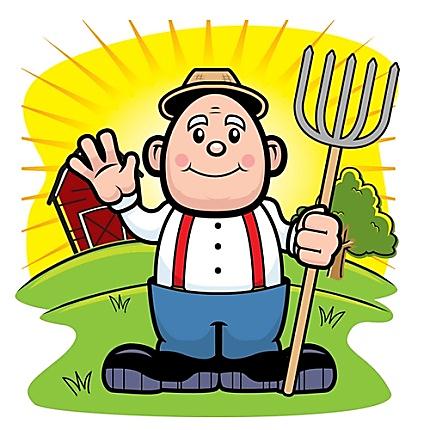 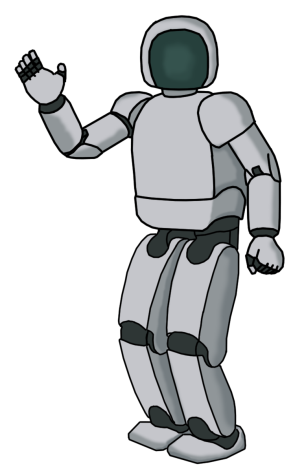 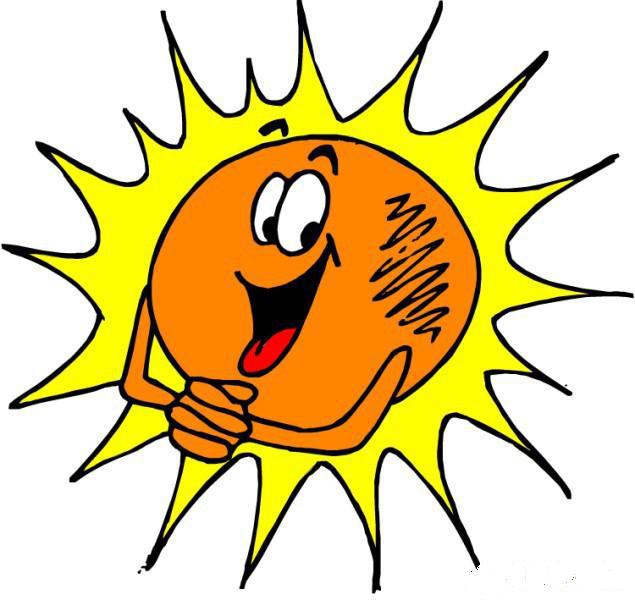 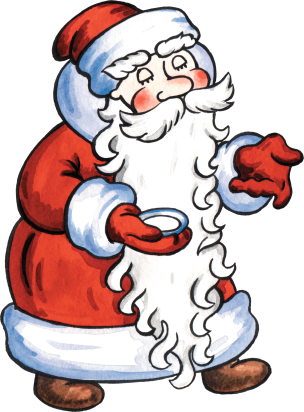 Причины безработицы
добровольная
вынужденная
циклическая
сезонная
технологическая
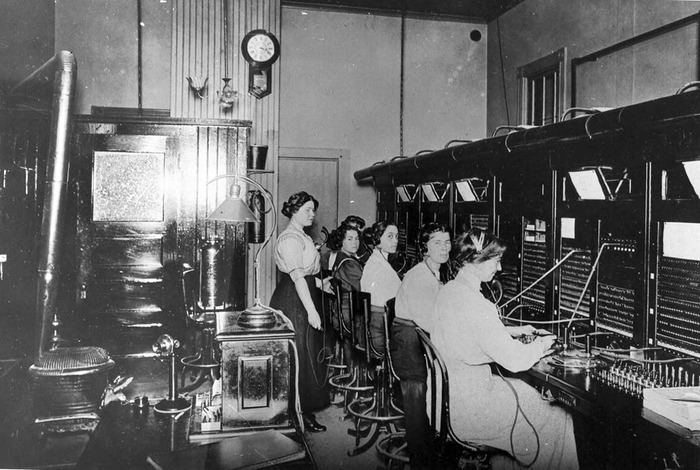 структурная
Причины безработицы
добровольная
вынужденная
циклическая
сезонная
технологическая
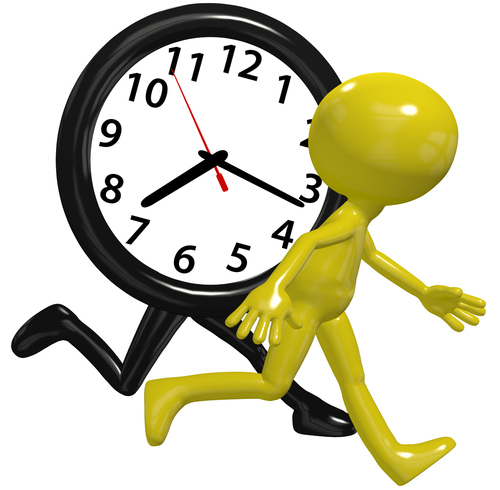 структурная
фрикционная
Причины безработицы
добровольная
вынужденная
циклическая
сезонная
технологическая
структурная
фрикционная
скрытая
Последствия безработицы
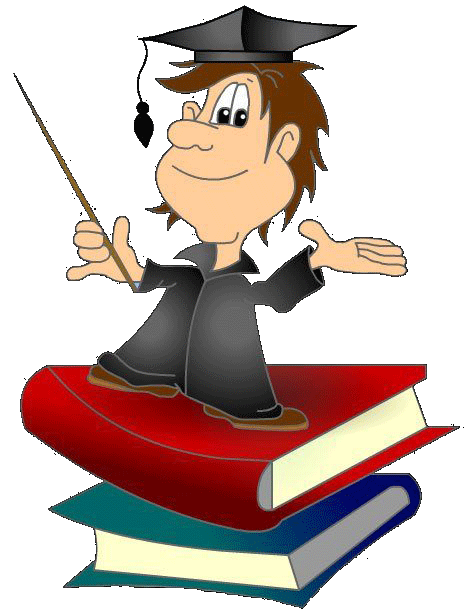 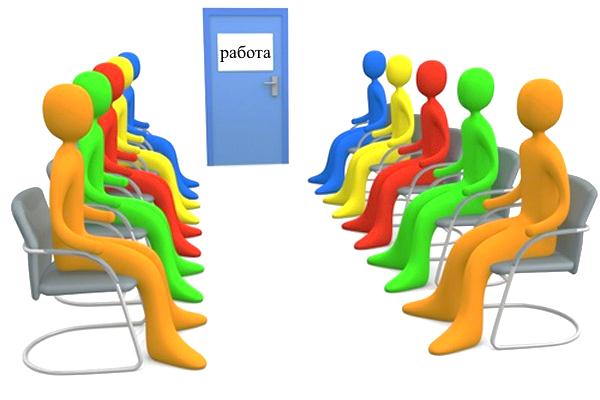 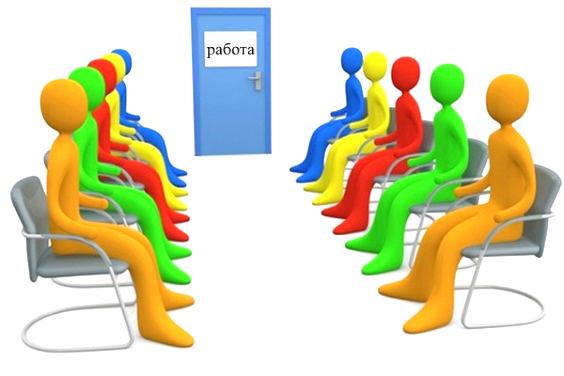 Негативные последствия:
снижается валовой внутренний продукт;

государственный бюджет недополучает налоги, растут расходы;

снижается уровень жизни людей;

теряется квалификация работника;

ухудшается психологическое состояние;

может вырасти уровень преступности.
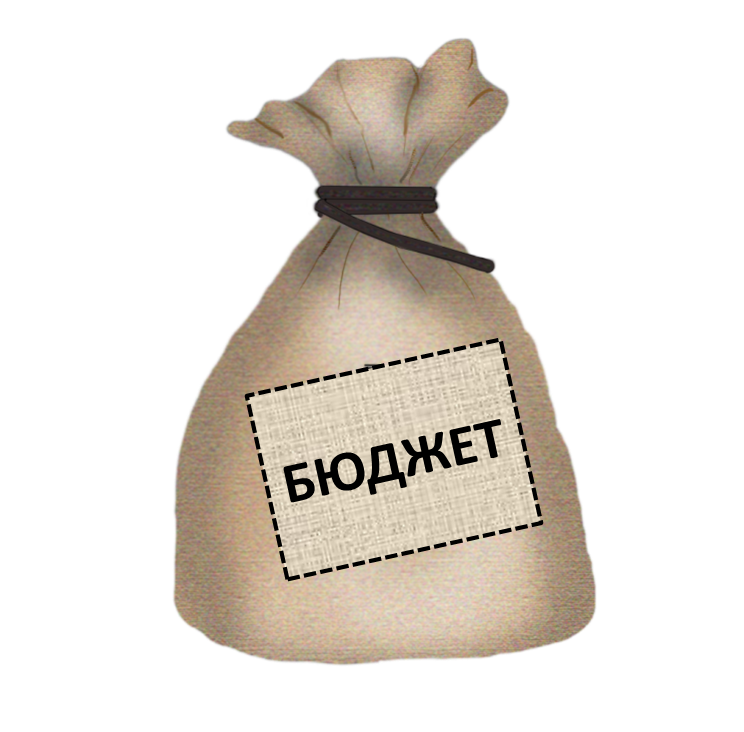 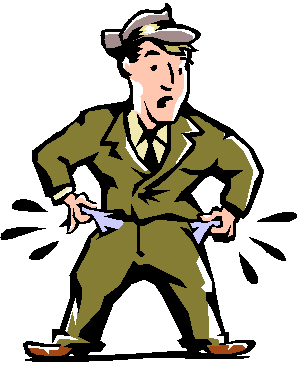 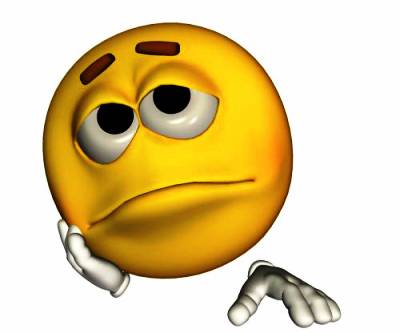 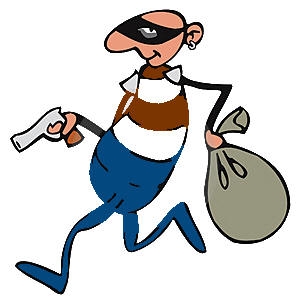 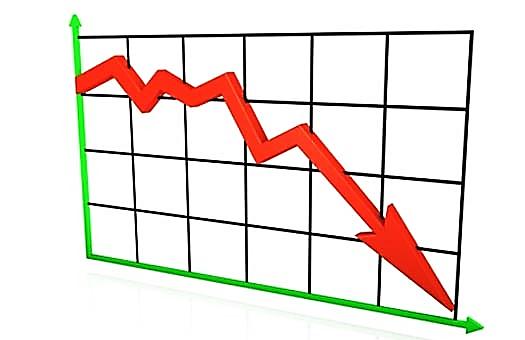 Способы борьбы с безработицей
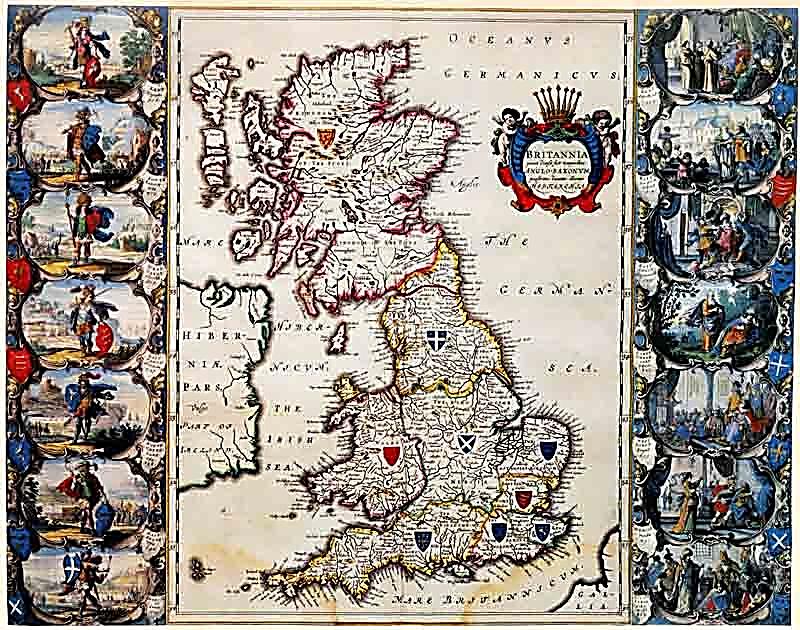 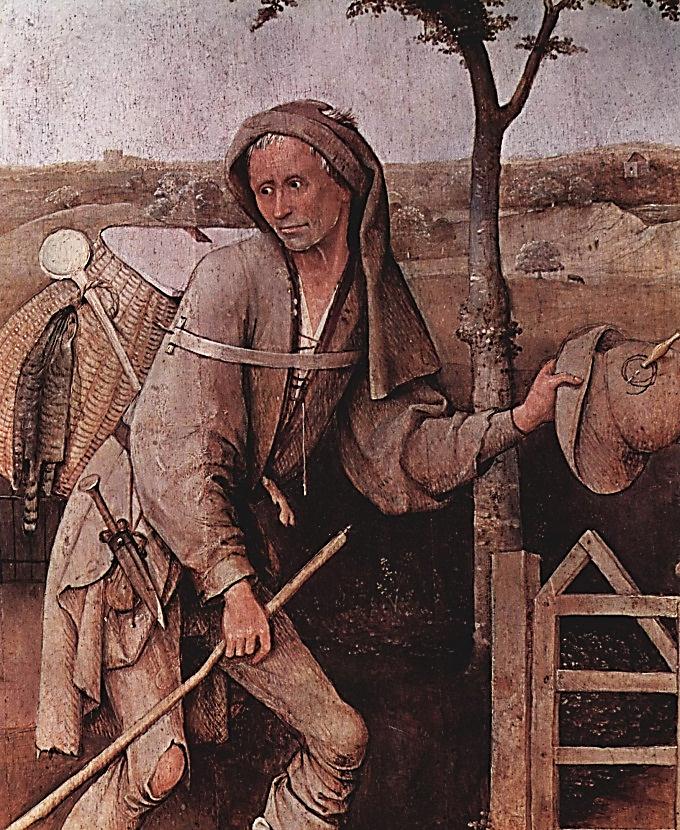 бродяга
безработный
Способы борьбы с безработицей
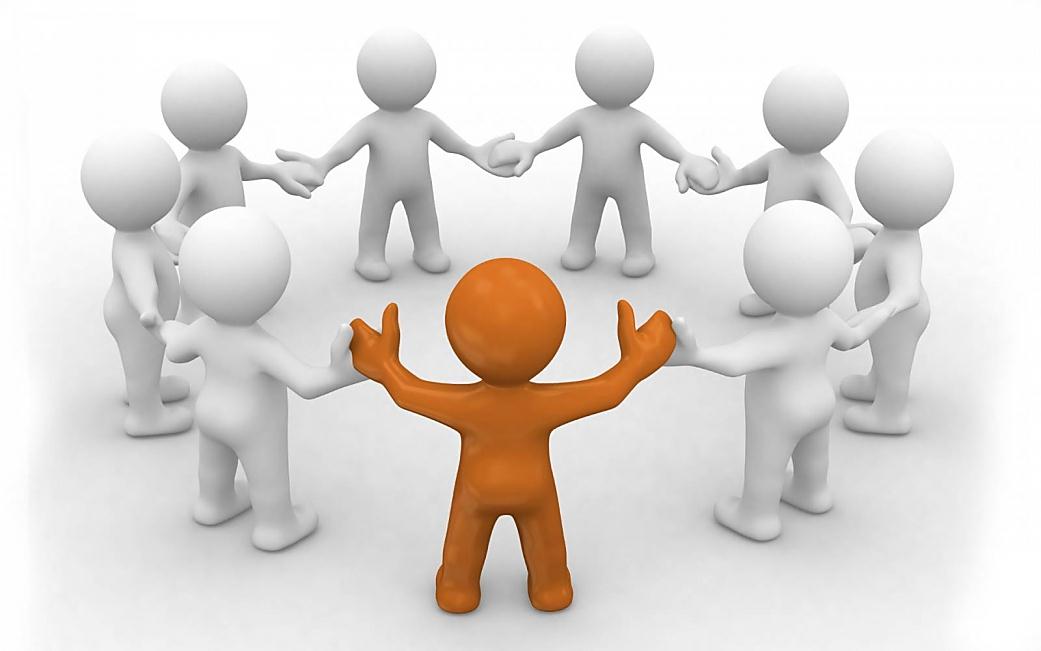 Касса взаимопомощи
Во второй половине XIX в. помощь безработным стали оказывать профсоюзы.
Способы борьбы с безработицей
В 1893 г. власти Берна учредили кассу по помощи безработным.
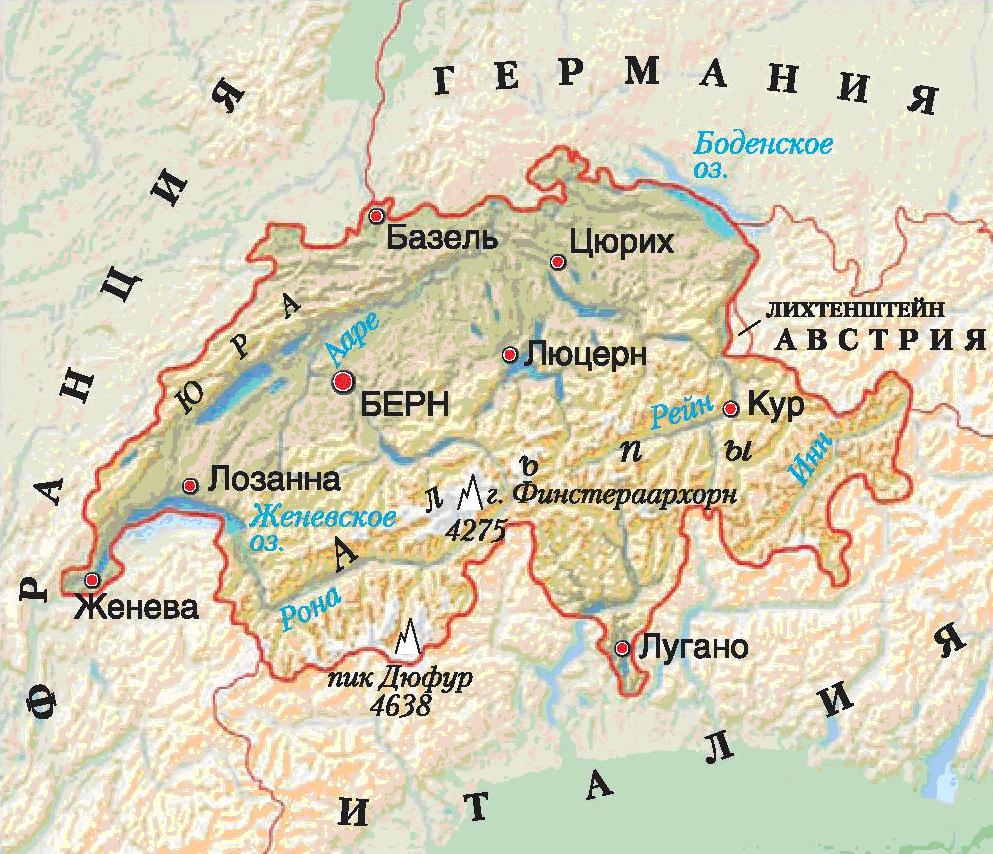 Страховые выплаты в течение 9 месяцев.
Пособие при потере работы 70 дней в течение года.
Способы борьбы с безработицей
1991 г. – Закон о занятости населения в Российской Федерации:
выплата пособий по безработице;

организация общественных работ;

помощь в организации малого и среднего бизнеса;

переобучение безработных; 

стажировки для выпускников вузов;

субсидии предприятиям, создающим рабочие места для инвалидов.
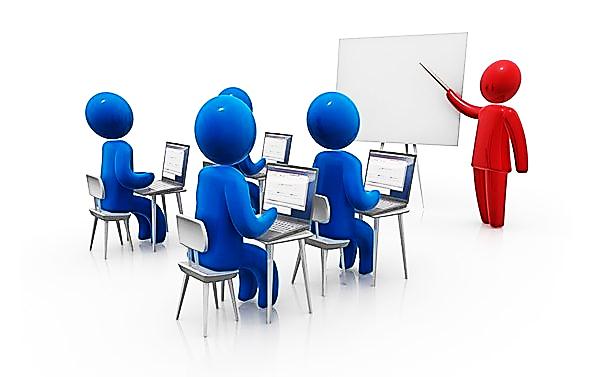 Безработица – такое положение в экономике, когда часть трудоспособного населения, желающая трудиться, не может найти себе работу.

Уровень безработицы определяется отношением количества безработных в стране к экономически активному населению.

Безработица бывает добровольной и вынужденной, структурной и фрикционной, зарегистрированной и скрытой.

Высокий уровень безработицы негативно сказывается на развитии экономики, состоянии государственного бюджета, положении безработных.

Государства используют различные способы борьбы с безработицей.
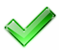 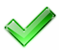 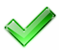 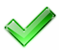 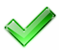